Презентация результатов мониторинга эффективности реализации муниципальной программы  поддержки школ Кировского муниципального района Ленинградской области, показавших низкие образовательные результаты учащихся «От организационно-педагогических решений к эффективным практикам» на 2019-2021 годы
МИМС 
Кировского муниципального района 
29.10.2021 года
Работа с мониторинговыми картами. Как это было…
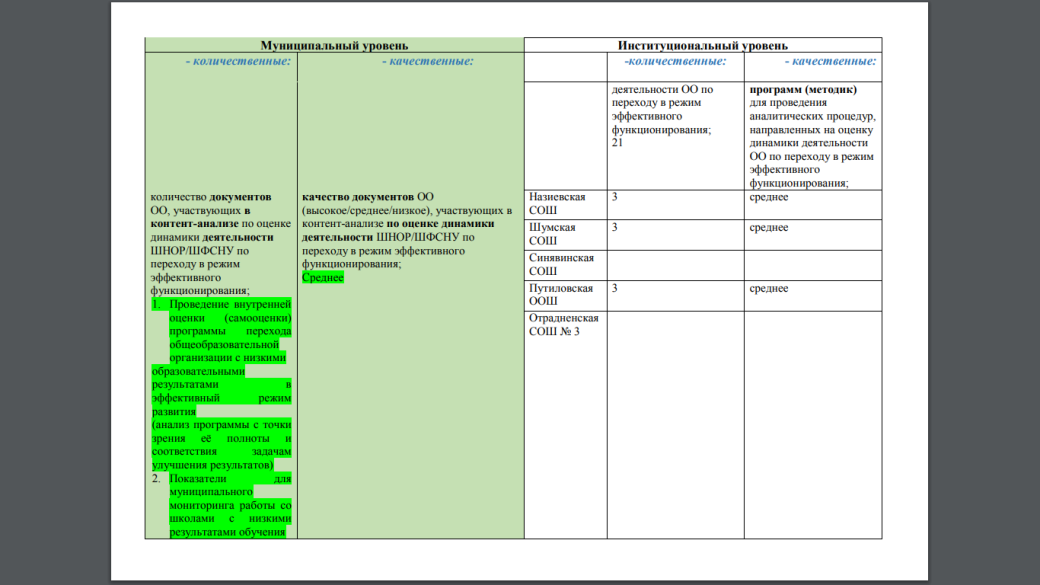 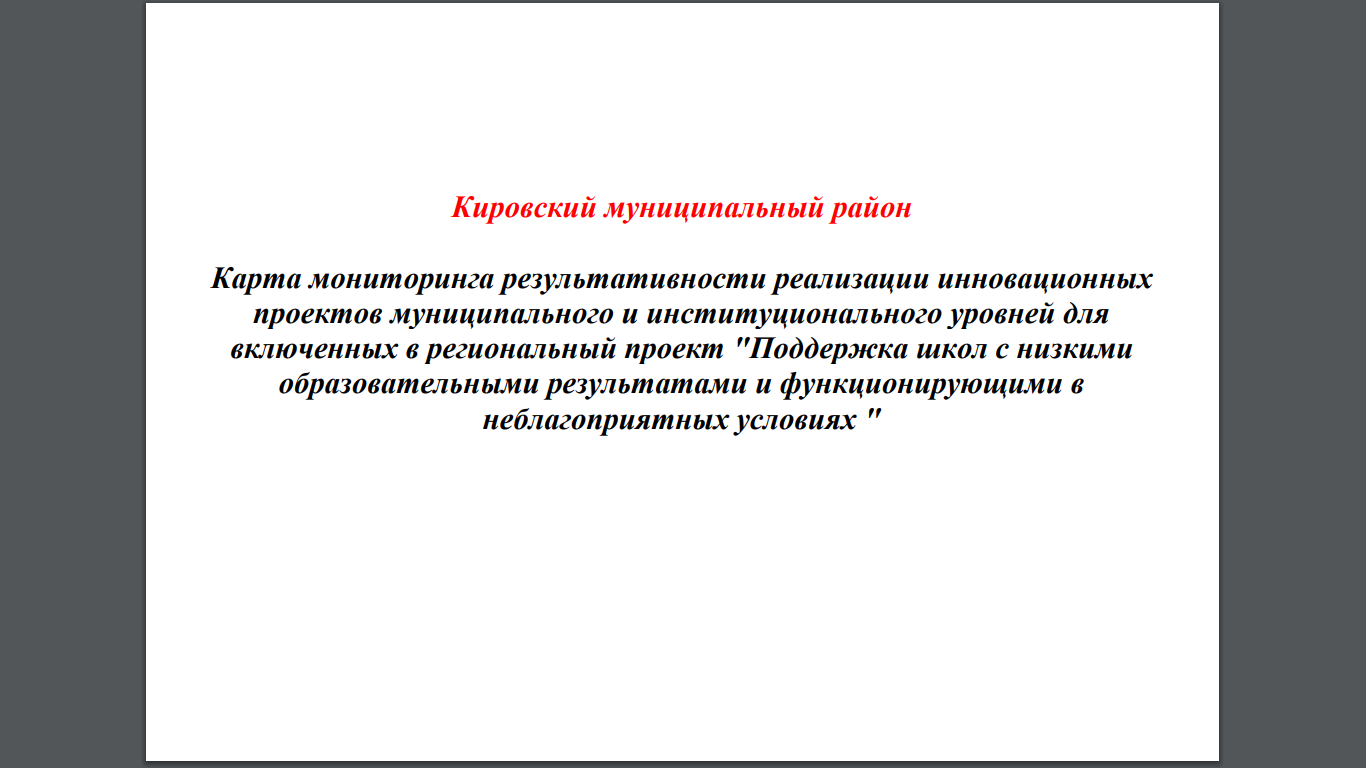 ШНОР\Карта мониторинга Кировский муниципальный район 2021.docx
«Критерии мониторинга эффективности реализации программы»Низкий уровень оценки
«Критерии мониторинга эффективности реализации программы»Низкий уровень оценки
Как работает команда над эффективностью реализации программы?
Дополнили раздел мониторинговой карты индикаторами, соответствующими специфике работы МИМС
«Приводят ли наши действия к изменениям?»